ICC APPEAL HEARINGS | SEPTEMBER 14, 2020
NEMA Supports the Certified Results of the Group B Code Development Process
Impact of Online Voting, Cost Impact, Voting Guide, Voter Eligibility, and Validation Process Appeal Hearing
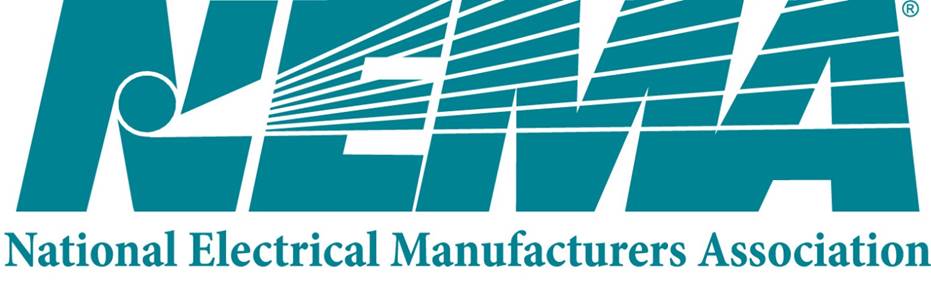 Strength in numbers fused with sector expertise is the hallmark of the National Electrical Manufacturers Association (NEMA). We are nearly 325 Member companies representing a wide range of electrical equipment and medical imaging manufacturers that make safe, reliable, and efficient products and systems serving seven major markets:
	• Building Infrastructure • Building Systems • Lighting Systems 
	• Industrial Products & Systems • Transportation Systems 
	• Utility Products & Systems • Medical Imaging 
Our combined industries account for 370,000 American jobs in more than 6,100 facilities covering every state. These industries produce $124 billion in shipments and $42 billion in exports of electrical equipment and medical imaging technologies per year.
NEMA publishes more than 700 electrical and medical imaging Standards and technical papers that cover millions of Member products. We believes that Standards play a vital part in the design, production, and distribution of products destined for both national and international commerce.
NEMA fully supports the certified results of the ICC Group B code development process and strongly urge the Appeal Board to reject the appeals under consideration related to the twenty proposals named in the appeal documents and to dismiss the allegations made regarding voter eligibility and validation. 

Despite the arguments made in the appeal documents, the validation committee and subsequent audit has affirmed and certified that all the rules and requirements of CP#28-05 – Code Development were followed. Furthermore, the eligibility and validity of the Governmental Member Voting Representatives was upheld.

We believe the appropriate solution for any concerns with the current code development process is for all interested parties to participate on and contribute to the Long Term Code Development Process Committee and the two related workgroups to correct any perceived or certain flaws in the code development process or voting procedures in CP#28-05 – Code Development.
Invalidating the results of these twenty proposals or the votes of the properly vetted Governmental Members would only serve to undermine the integrity of ICC and the I-Codes development process. 

Therefore, NEMA strongly urges the Appeals Board to reject these appeals and reaffirm the duly certified results as published in the 2019 Group B Report on the Code Development Process.

NEMA sincerely appreciates your time and consideration of our public comment.
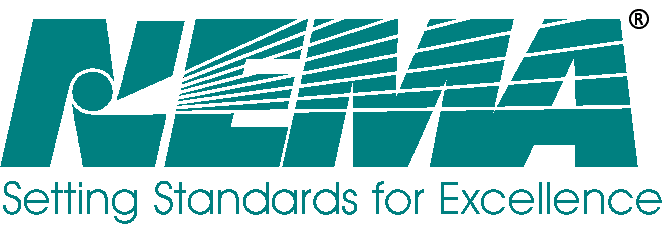